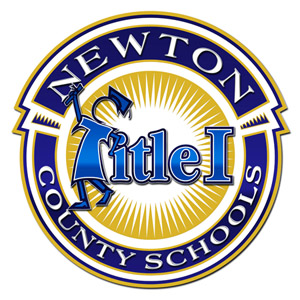 South Salem ElementaryTitle I stakeholders’ input & Revision MEETING
March 14, 2024
6:00 p.m.
Purpose of our meeting
Give all stakeholders the opportunity to provide input on
Title I Schoolwide plan
Parent and Family Engagement Policy (School and District)
School-Parent Compact
Building Staff Capacity
Reservations of Funds
Comprehensive LEA Improvement Plan (CLIP)
Title I school-wide plan-what is it?
The Title I SWP describes how the school will achieve the goals it has identified as a result of a comprehensive needs assessment.  This is also created in conjunction with parent input.
2023-2024 Title I  Schoolwide Plan 
2023-2024 School Goals: 
Reading Goal: During the 2023-2024 school year, there will be at least 3% growth on the post-test assessment (Fastbridge and GMAS) in reading.
Math Goal: During the 2023-2024 school year, there will be at least 3% growth on the post-test assessment (Fastbridge and GMAS) in math.
2023-2024 Title I  Schoolwide Plan 
Your input on our title I SWP
School & district parent and family engagement policy-what is it?
Our school receives funding from Title I, part a to strengthen academic achievement.
Our school is required to develop and distribute with parents a parent and family engagement policy that establishes expectations for parent and family engagement.
Our school is also required to describe how the school will implement a number of parent and family engagement activities.
Please review the activity calendar and provide input.
District parent and family engagement policy
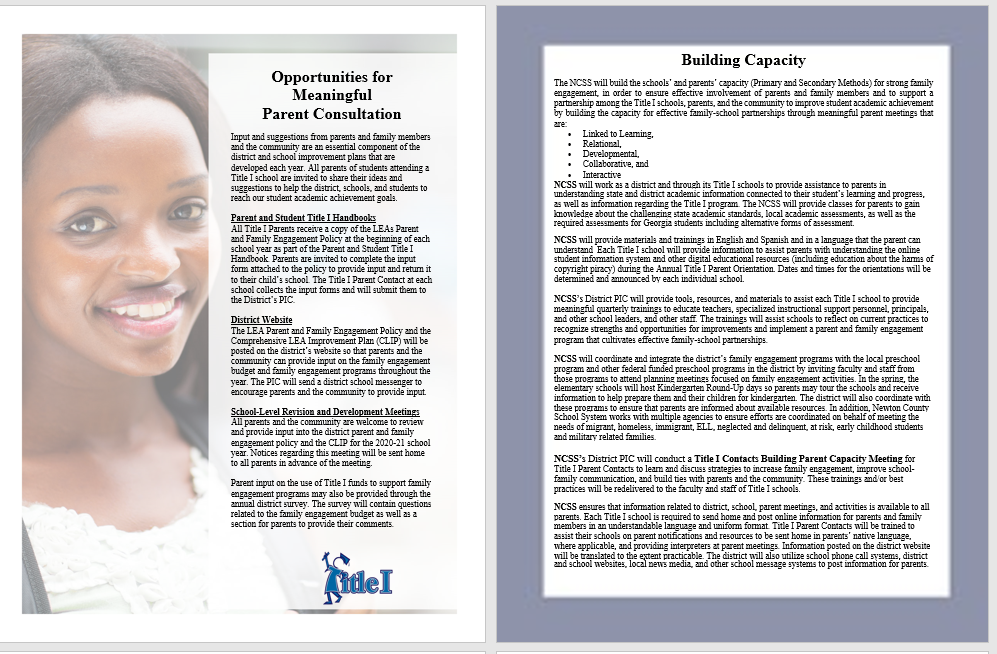 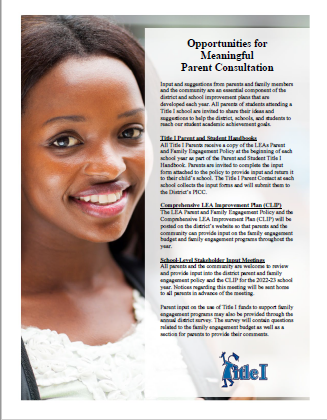 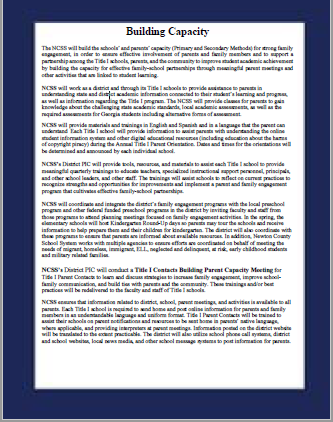 SCHOOL PARENT AND FAMILY ENGAGEMENT POLICY
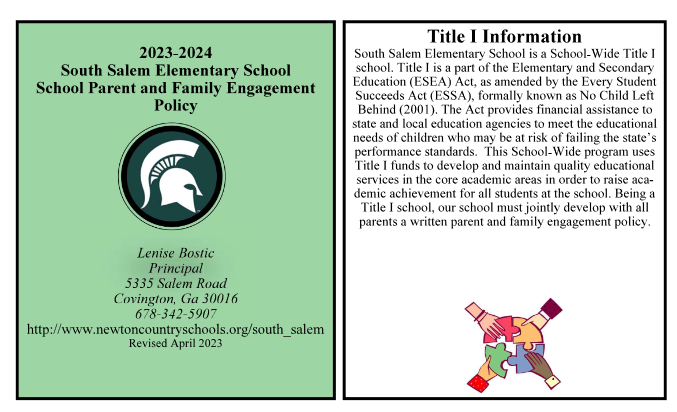 Vanshelle Turner
Principal
5335 Salem Road
Covington, Ga 30016
678-342-5907
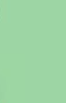 SCHOOL PARENT AND FAMILY ENGAGEMENT POLICY
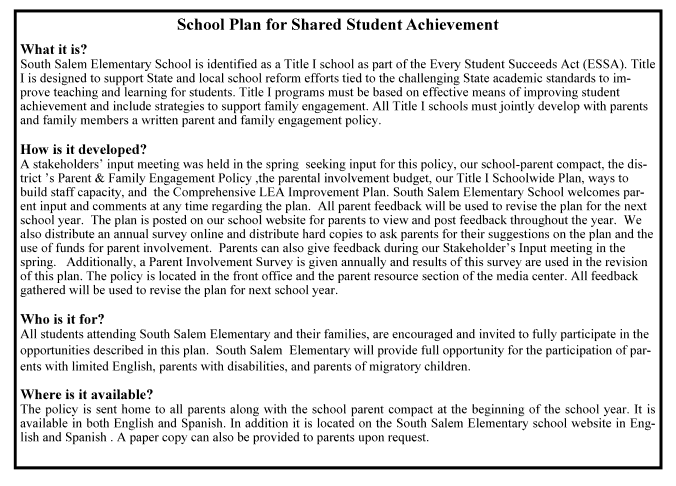 SCHOOL PARENT AND FAMILY ENGAGEMENT POLICY
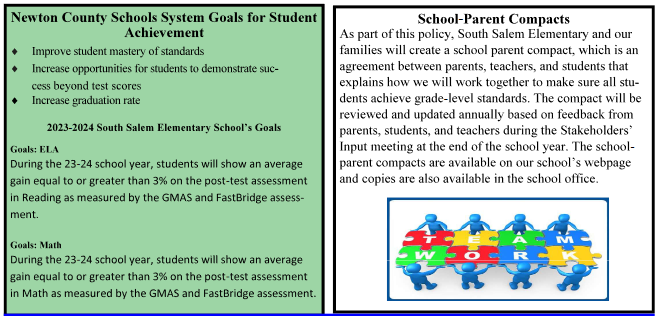 SCHOOL PARENT AND FAMILY ENGAGEMENT POLICY
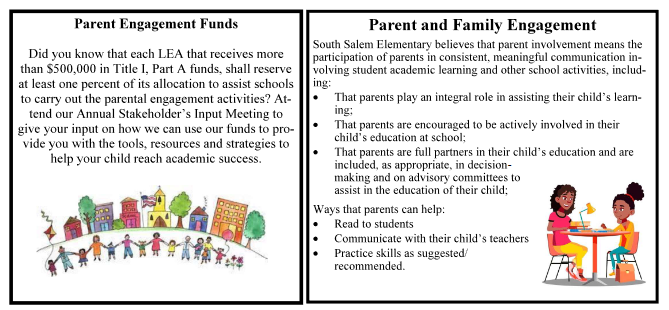 SCHOOL PARENT AND FAMILY ENGAGEMENT POLICY
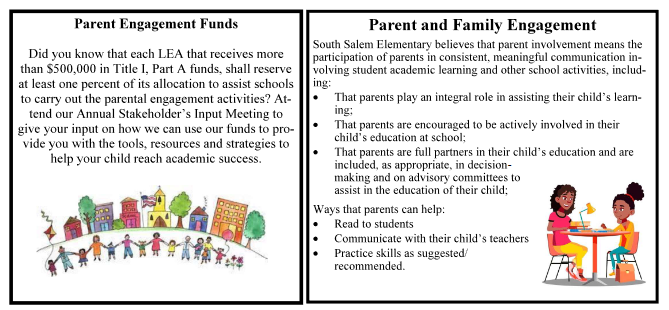 SCHOOL PARENT AND FAMILY ENGAGEMENT POLICY
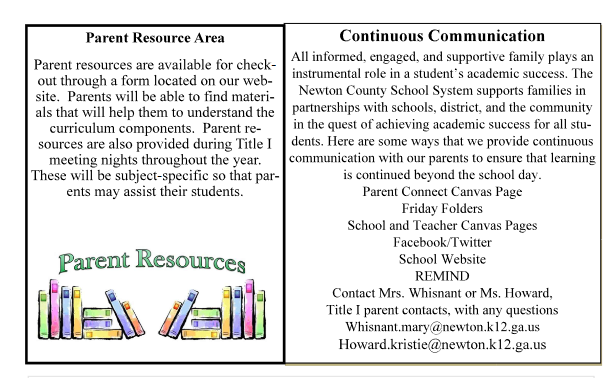 SCHOOL PARENT AND FAMILY ENGAGEMENT POLICY
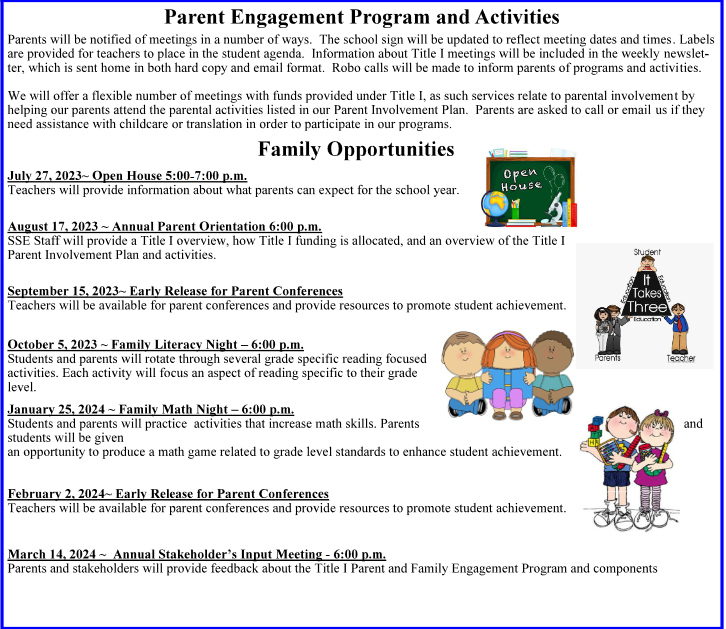 Orientation: August 18
Parent Conferences: September 16 and February 3
Family Literacy Night: November 16
Family Math Night: January 25
Stakeholder’s Input Meeting: March 14
Your input on district and school engagement policies
School-parent compact-what is it?
A school-parent compact is an agreement that parents, students, and teachers develop together.  It explains how parents and teachers work together to ensure all students receive the support they need to reach and exceed grade level academic standards.
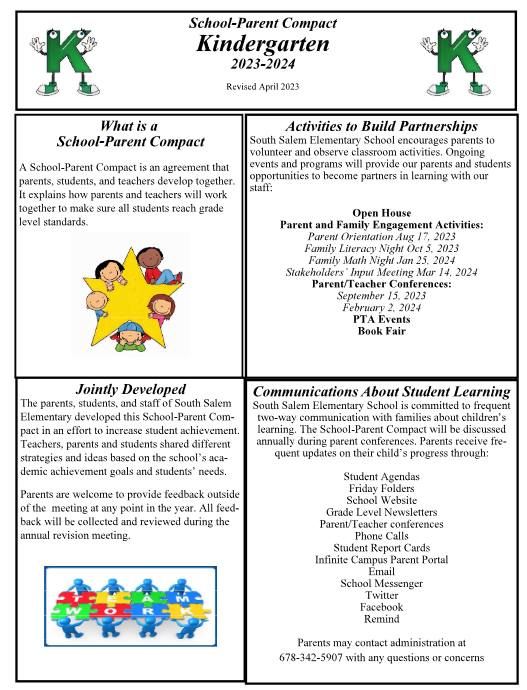 School-parent compact 2023-2024
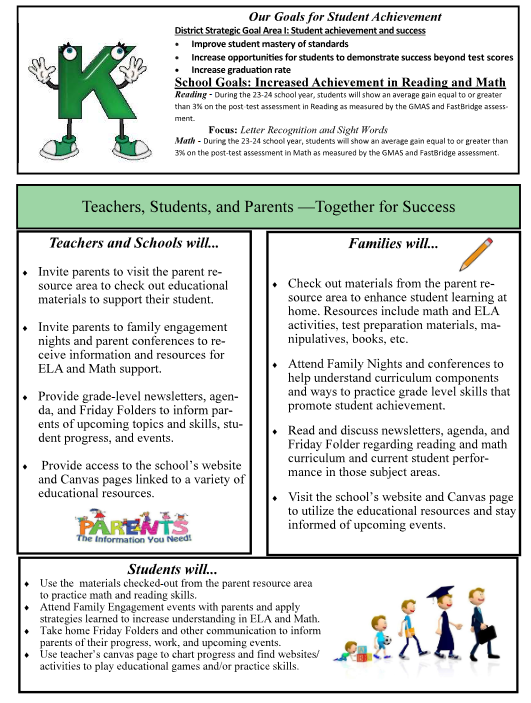 School-parent compact  Responsibilities and Focus Areas 2023-2024
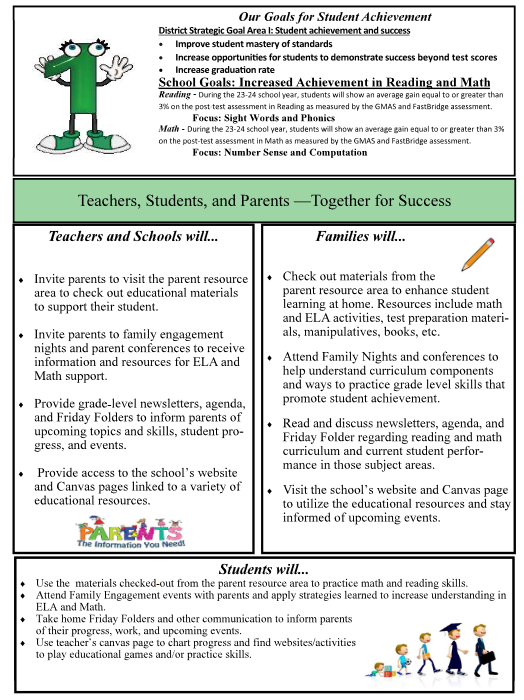 School-parent compact  Responsibilities and Focus Areas 2023-2024
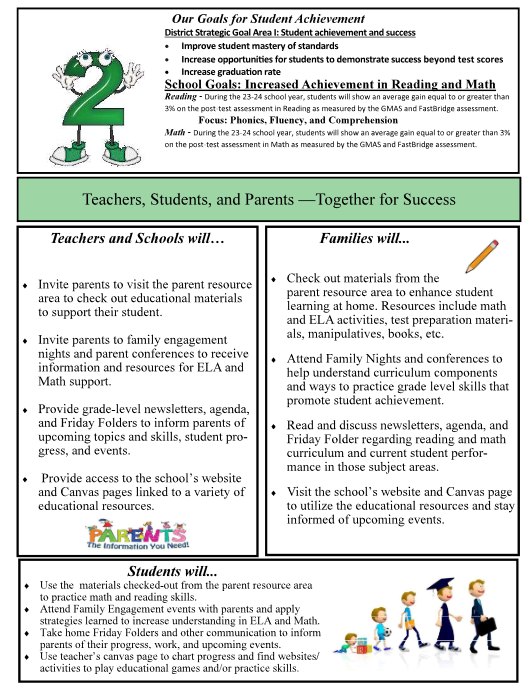 School-parent compact  Responsibilities and Focus Areas 2023-2024
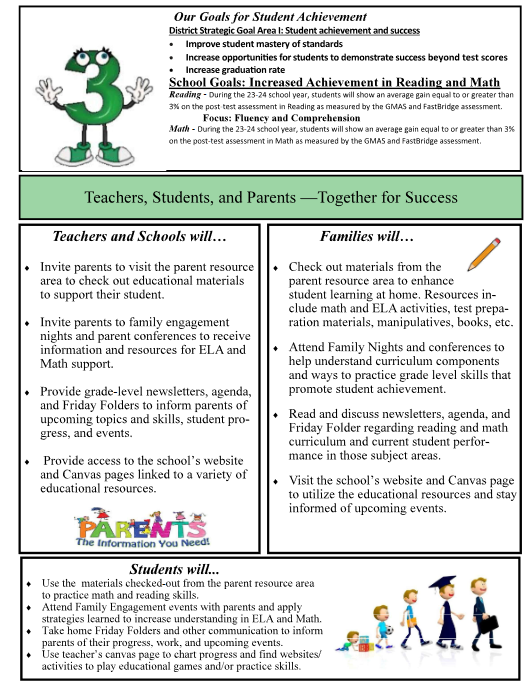 School-parent compact  Responsibilities and Focus Areas 2023-2024
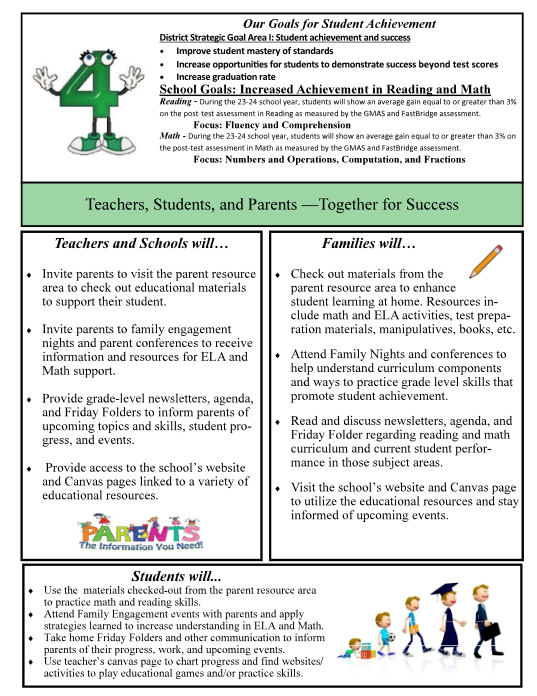 School-parent compact  Responsibilities and Focus Areas 2023-2024
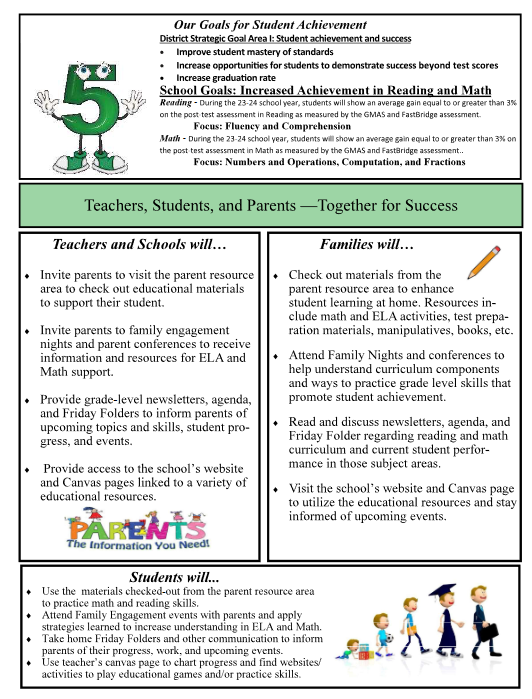 School-parent compact  Responsibilities and Focus Areas 2023-2024
Your input on our school-parent compact
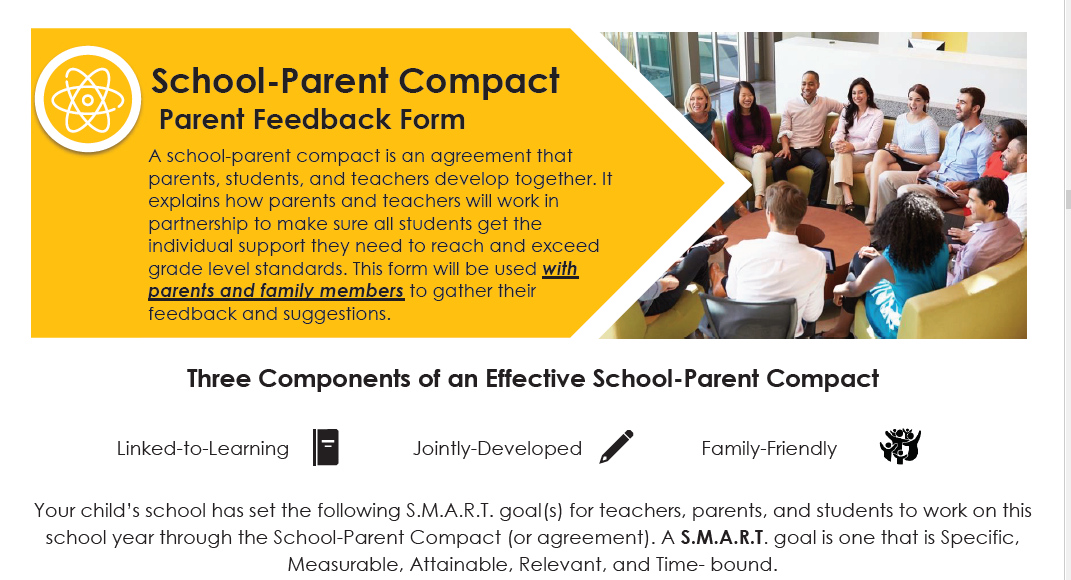 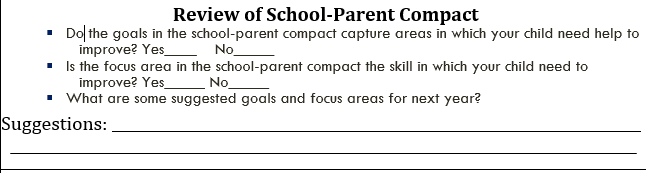 Building Staff Capacity-What is it?
What would you like teachers to know when working with parents in the efforts to raise student achievement?
Your input on building staff capacity
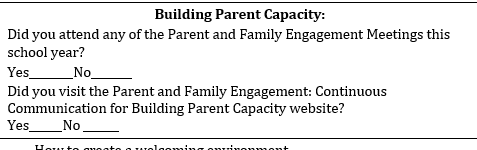 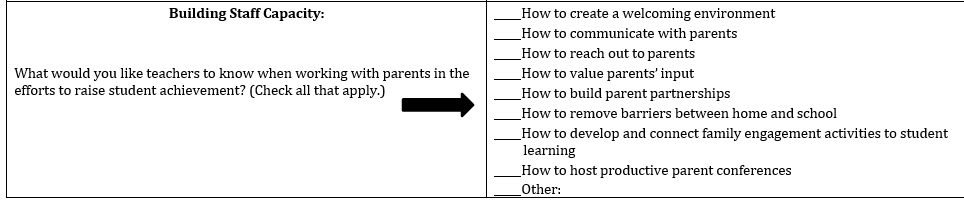 Reservations of funds -what is it?
One percent (1 %) of federal funds must be spent on parent involvement at the school. 
Here is how we used our Parent Involvement Funds. 
Parent Night interpreter
Resources for Parent Resource Room
Resources for Parent Communication
Your input on how we should use the 1% parent involvement funds
Comprehensive improvement plan (clip)-what is it?
The CLIP is a document developed by the schools and district and then approved by the Georgia Department of Education. It serves as a blueprint for guiding the school’s continuous improvement and progress towards identified school and district achievement objectives and targets.
Your input on the clip
2023-2024 Parent survey
Your input is invaluable!  Please complete the parent survey by using a link placed on our website (coming soon). 

Paper copies of this survey will also be available in the front office during the weeks of April 15-26 if needed.
Thank you!
Questions? 
Comments?
Concerns?
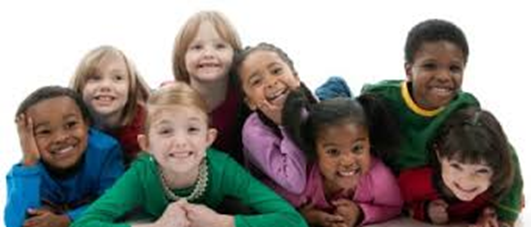 Contact information
Principal: Dr. Vanshelle Turner
 turner.vanshelle@newton.k12.ga.us
Title I Parent Contact: Mary Catherine Whisnant
whisnant.mary@newton.k12.ga.us